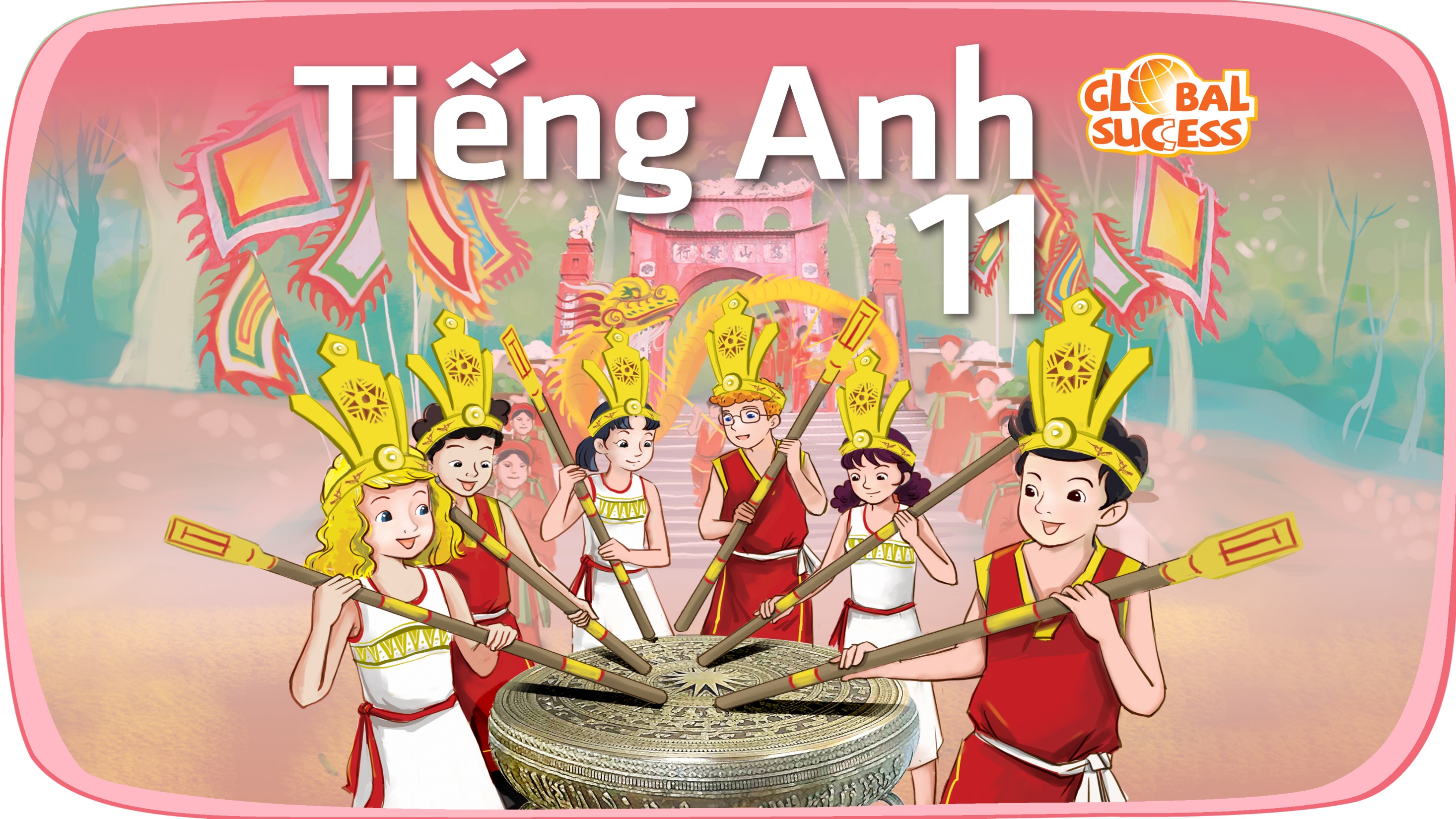 Unit
2
The generation gap
FAMILY LIFE
Unit
WRITING
LESSON 6
An opinion essay about limiting teenagers’ screen time
WRITING
LESSON 6
Board race
WARM-UP
Task 1. Complete the notes using the sentences (A–D) in the box.
PRE-WRITING
Task 2. Read an opinion essay and match each paragraph with the correct description. 
Task 3. Write an opinion essay stating the opposite view.
WHILE-WRITING
Peer review
POST-WRITING
Wrap-up
Homework
CONSOLIDATION
Board race
There are 4 teams;
Find the words which are related to the topic The generation gap;
Each word has a letter in the topic word.
+ If the word begins with a letter in the topic word, the team gets 1 point.
+ If the letter of the topic word appears in the middle position, the team gets 2 points.
+ If the letter of the topic word is at the end of the word, the team gets 3 points.
Board race
For example, if the topic word is ESSAY and with the words found in the table below, a team gets 10 points in total.
PRE-WRITING
1
Work in pairs. Complete the notes using the sentences (A–D) in the box.
A. The gap between teenagers and parents may become wider.
B. Too much screen time is bad for teenagers’ health.
C. Too much screen time can damage eyesight, reduce sleep time, and cause weight gain.
D. Teenagers may think their parents are not fair to them.
Should parents strictly limit teenagers’ screen time?
Should
Reason 1: Teenagers have little time left
for homework.
Examples/Facts/Explanations:
Teenagers spend too much time watching online videos, checking social media, or playing computer games.
Reason 2: (1) _________
Examples/Facts/Explanations: (2) _______
Shouldn’t
Reason 1: Quality of screen time is more important than quantity.
Examples/Facts/Explanations:
Teenagers can learn a lot of useful knowledge and necessary skills through online educational games and videos.
Reason 2: (3) _________
Examples/Facts/Explanations: (4) _________
B
A
C
D
PRE-WRITING
Useful expressions
WHILE-WRITING
Read an opinion essay and match each paragraph with the correct description.
2
A. Second reason for supporting this view with examples and facts
B. Conclusion summarising the writer’s point of view
C. First reason for supporting this view with examples and facts
D. Introduction to the issue and the writer’s point of view
WHILE-WRITING
Read an opinion essay and match each paragraph with the correct description.
2
Should parents strictly limit teenagers’ screen time?
1. ________ Many teenagers nowadays spend too much time on digital devices. I firmly believe that parents should strictly limit their screen time for two reasons.
2. ________ First of all, teenagers who spend a lot of time on screens are less likely to finish their homework. If parents limit their screen time, teenagers will have more time not only for learning, but also for outdoor activities.
3. ________ In addition, too much screen time is bad for teenagers’ health. Looking at a computer or smartphone screen for a long time can damage their eyesight and cause headaches. Too much screen time may also lead to sleep and weight problems.
4. ________ In conclusion, I think that parents need to control the time their teenage children spend on digital devices. This will ensure that their children have time for homework and outdoor activities, and will protect children's health.
D
C
A
B
WHILE-WRITING
3
Write an opinion essay (120–150 words) stating the opposite view.
Suggested answer
Digital devices play an essential part of teenagers’ lives nowadays. I strongly believe that parents should not strictly limit their screen time for the following reasons.
First of all, I think that by limiting the use of technology, parents will also limit what teens can benefit from it. In fact, teenagers can learn a lot of useful knowledge and necessary skills through online educational games and videos. 
In addition, when teenagers’ screen time is strictly controlled by their parents, the gap between parents and children may become wider. Teenagers may think that their parents are very mean and not fair to them, and may refuse to talk to them. 
In conclusion, I believe that it is not a good idea for parents to strictly limit their teenagers’ screen time. Teens can benefit from screen activities that encourage learning and parents can develop a better relationship with their  children if they don’t control the time spent on electronic devices.
POST-WRITING
4
Exchange your writing with your friend for peer review.
Writing rubric
Organization: …/10
Legibility: …/10
Ideas: …/10
Word choice: …/10
Grammar usage and mechanics: …/10
             TOTAL: …/50
CONSOLIDATION
1
Wrap-up
What have you learnt today?
How to write an essay about limiting teenagers’ screen time 
Apply structures to express opinions
CONSOLIDATION
2
Homework
Do exercises in the workbook.
Prepare for Lesson 7 - Unit 2.
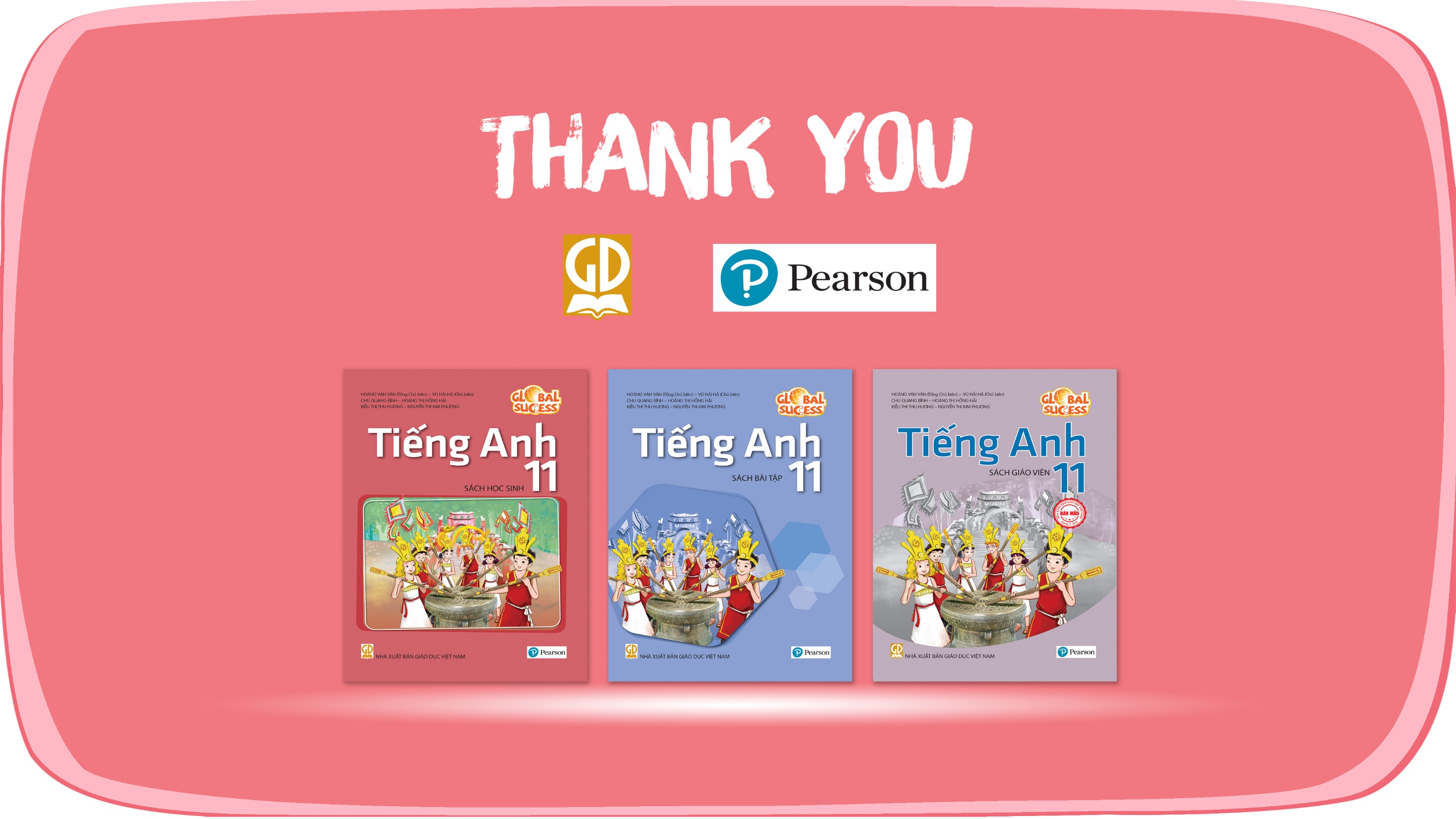 Website: hoclieu.vn
Fanpage: facebook.com/www.tienganhglobalsuccess.vn